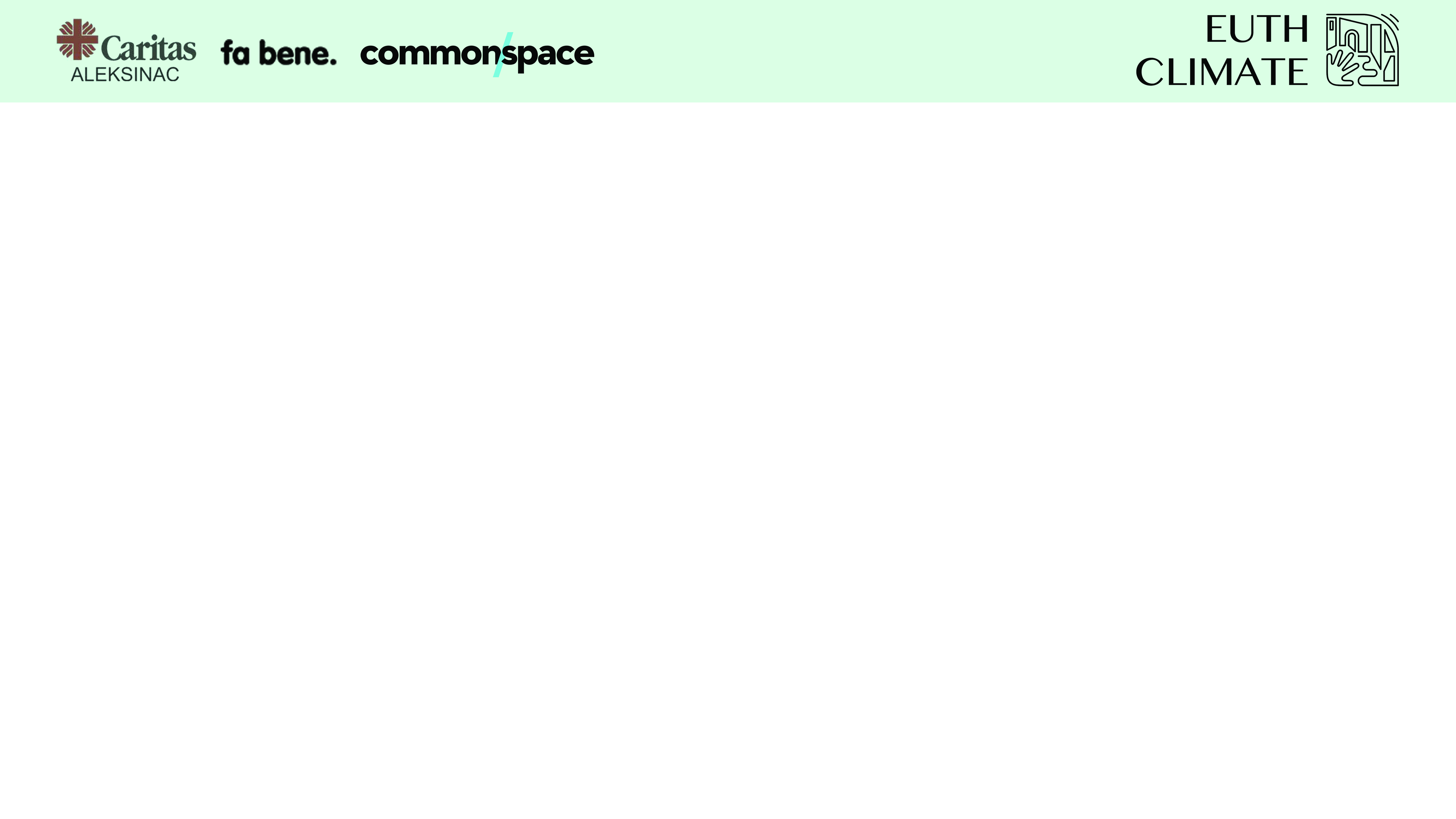 Communication/awareness raising of a participatory project
Module-3 
12/4/2023
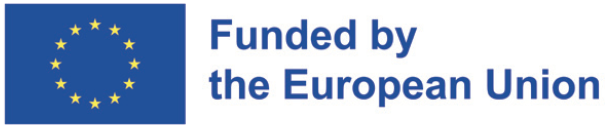 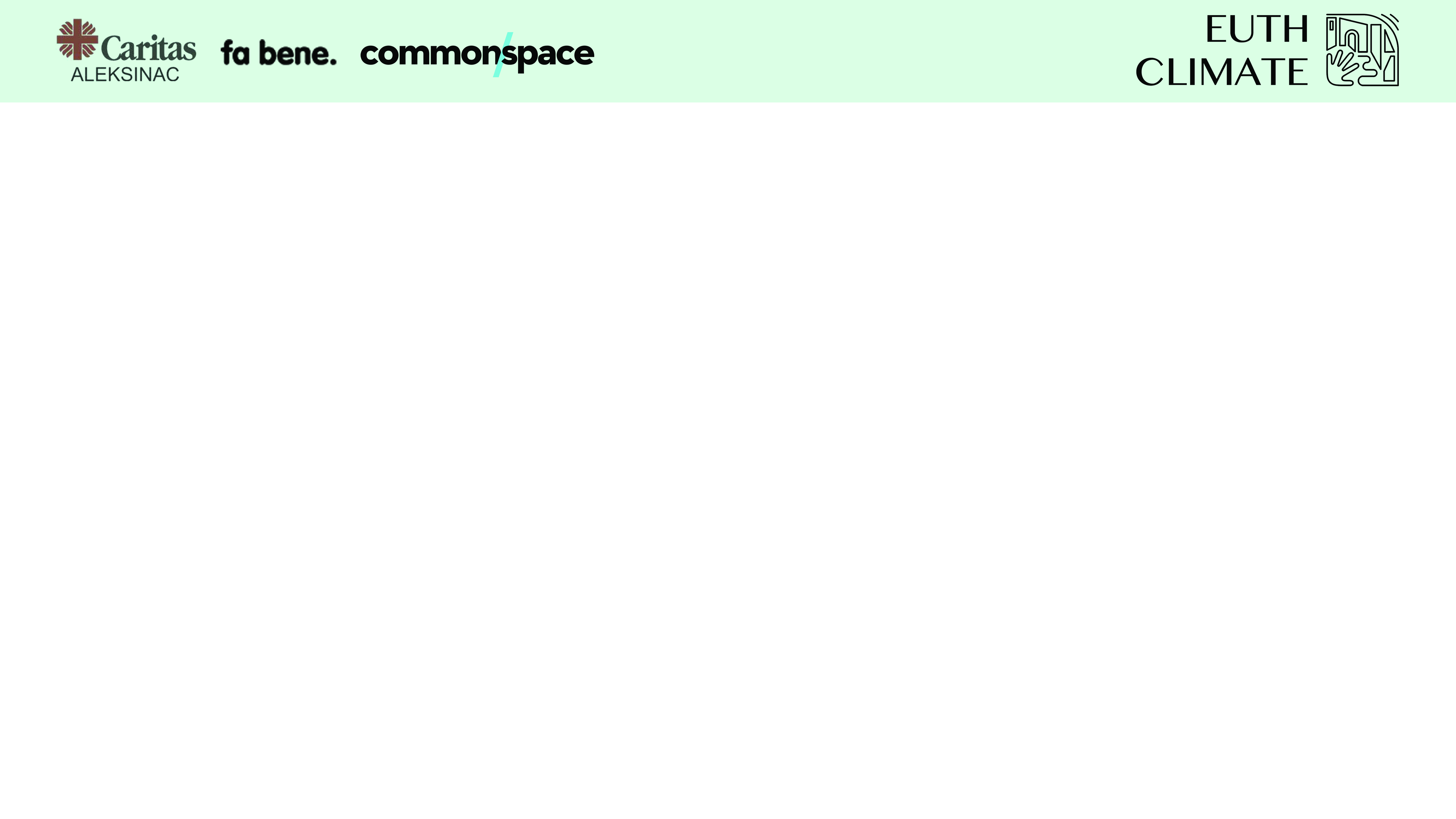 Why is communication important?
"If it's not communicated, it's like it never happened." This common saying reflects a project's communication as an essential component of its overall success.
 
The main concern of Strategic Communication is the targeted and comprehensive transfer of information to stakeholders.


It doesn't only have an informative character but is a core set of activities that can raise awareness and open the project to public evaluation.
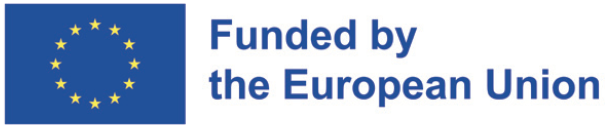 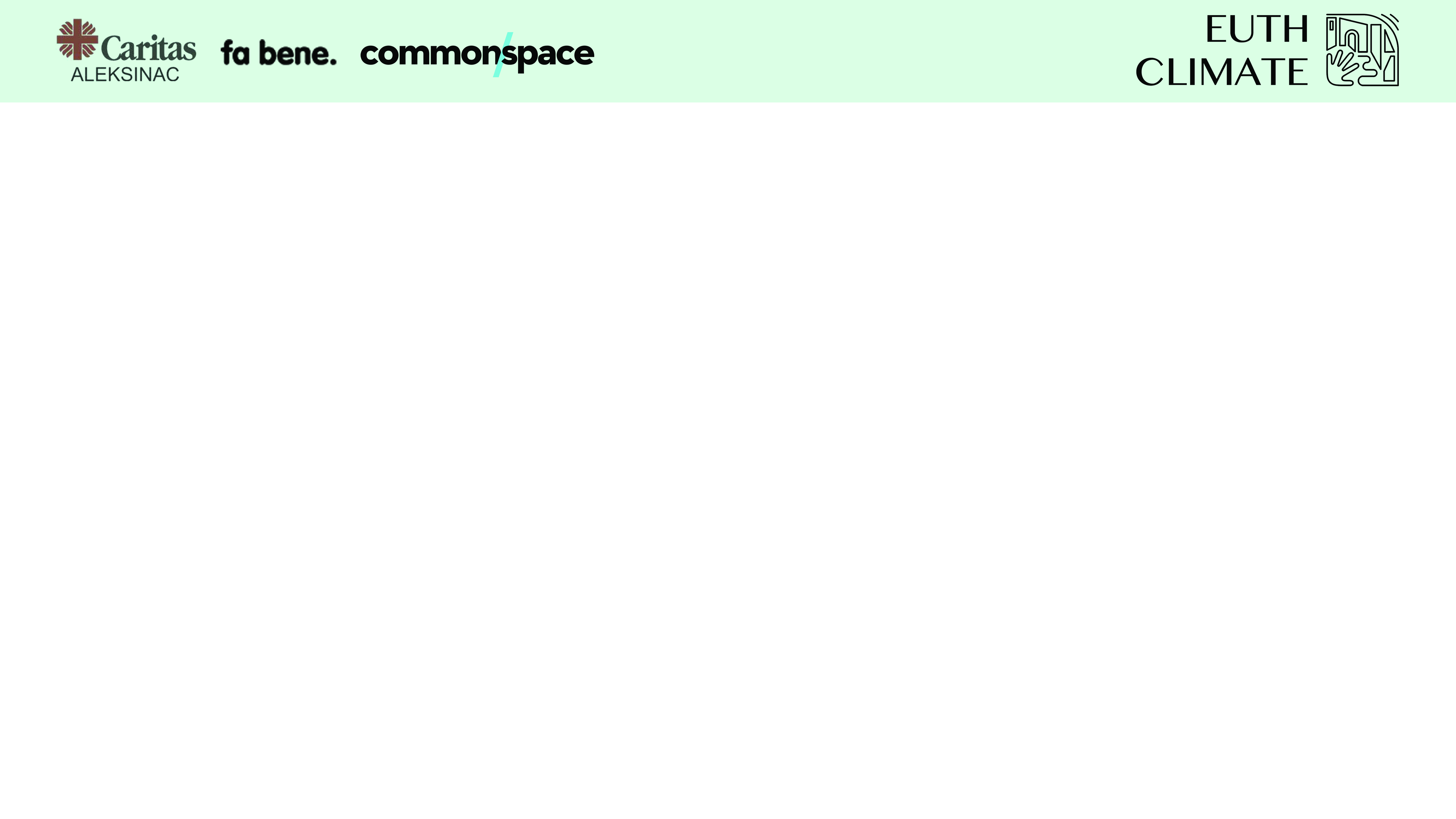 How to build a communication strategy
The Communication Strategy is the set of actions and tools, to achieve specific objectives. Every action is addressed to a specific audience (target group). It is an action plan for informing the target audience of your project about events and outcomes. 
The strategy varies in size and content according to the scale of the project, the participants’ and stakeholders' needs, and the team’s available means. The plan should take into consideration the local use of social media.
Project: Cultural H.ID.RA.N.T., UIA 
Year:2021
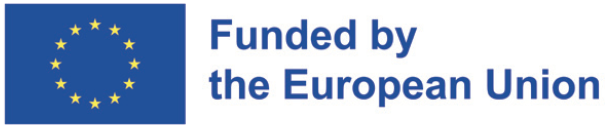 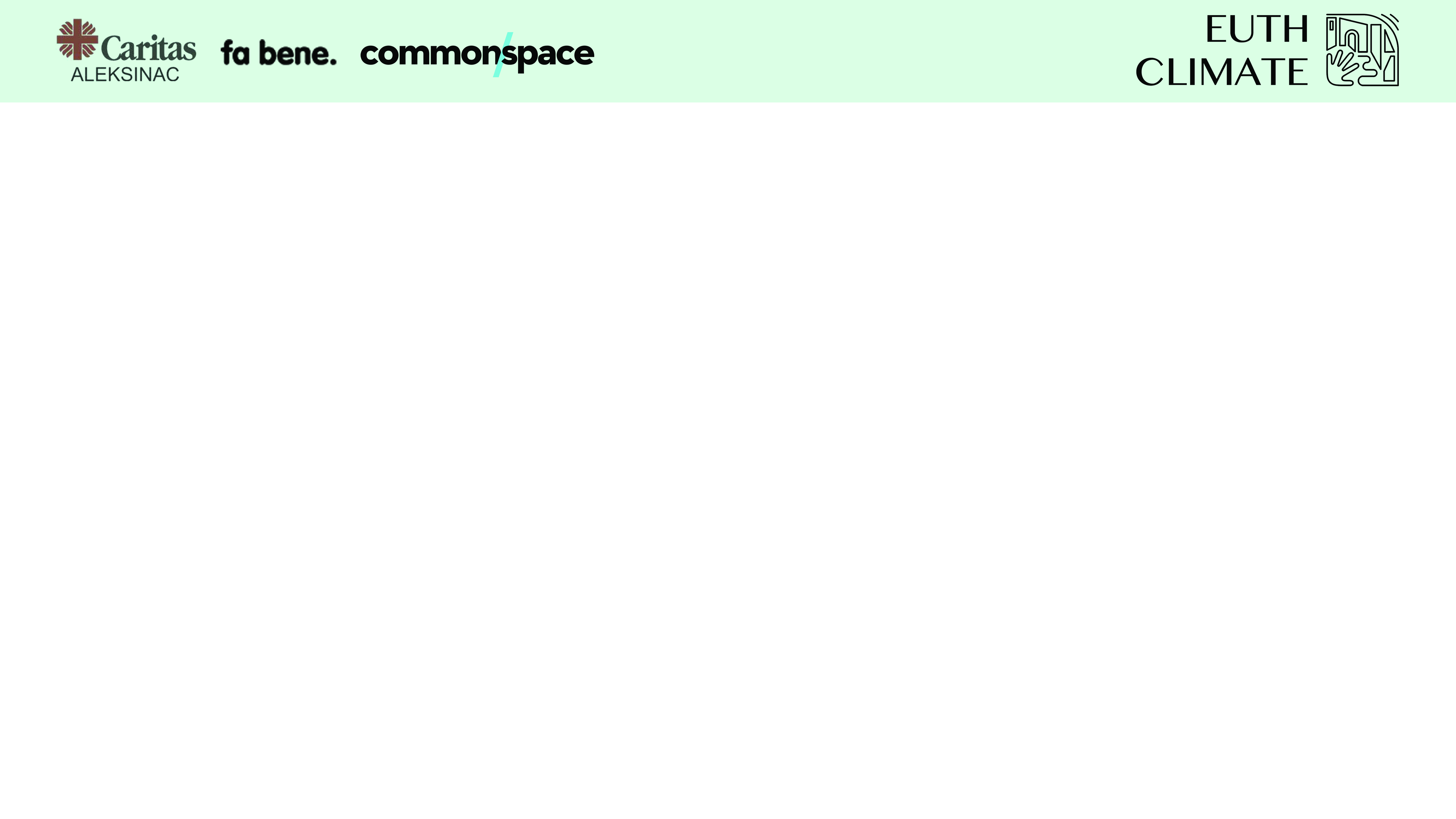 How to build a communication strategy
A Communication Plan attempts to answer the following:

• What? (key messages, activities, results)
• Who? (partners, stakeholders, professionals, media)
• To whom? (target audience)
• When? (timeline, tools, and professionals, actions)
• How? (which activities, tools, and communication channels will be used)
Project: Cultural H.ID.RA.N.T., UIA 
Year:2021
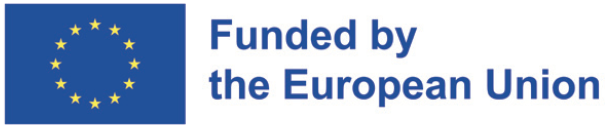 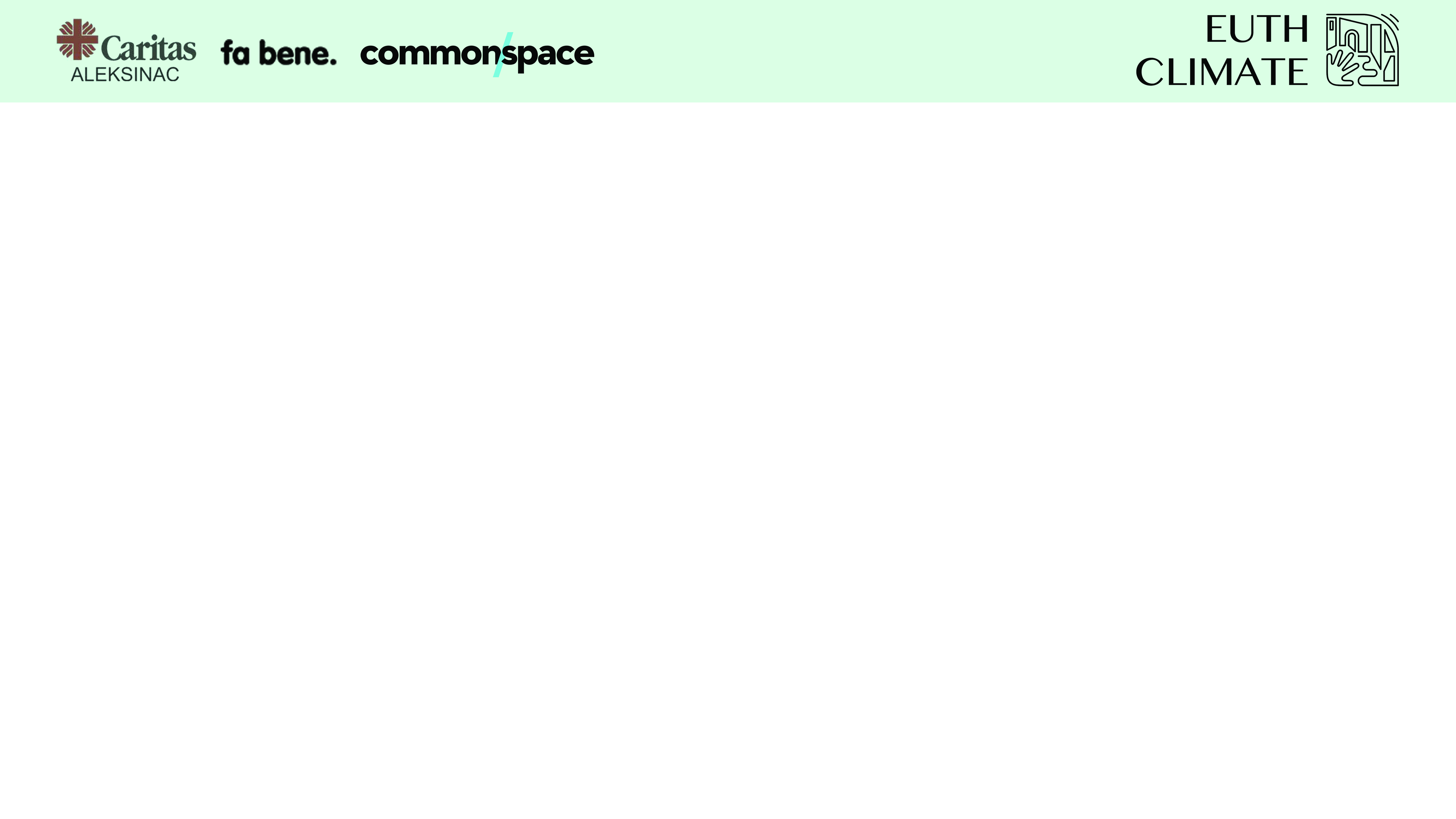 How to build a communication strategy
Communication tools and media
● Branding: logo, color palette, fonts
● Visual material/media: posters, invitations, program
● Social media kit: images for social media posts, banner, hashtags
● Timelines



Indicators and communication results
Defining quantitative communication goals and indicators that need to be covered helps organize the results you want to see. It is also a direct way of evaluating the dissemination process.
Project: Cultural H.ID.RA.N.T., UIA 
Year:2021
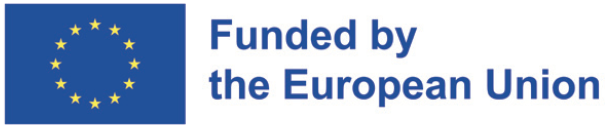 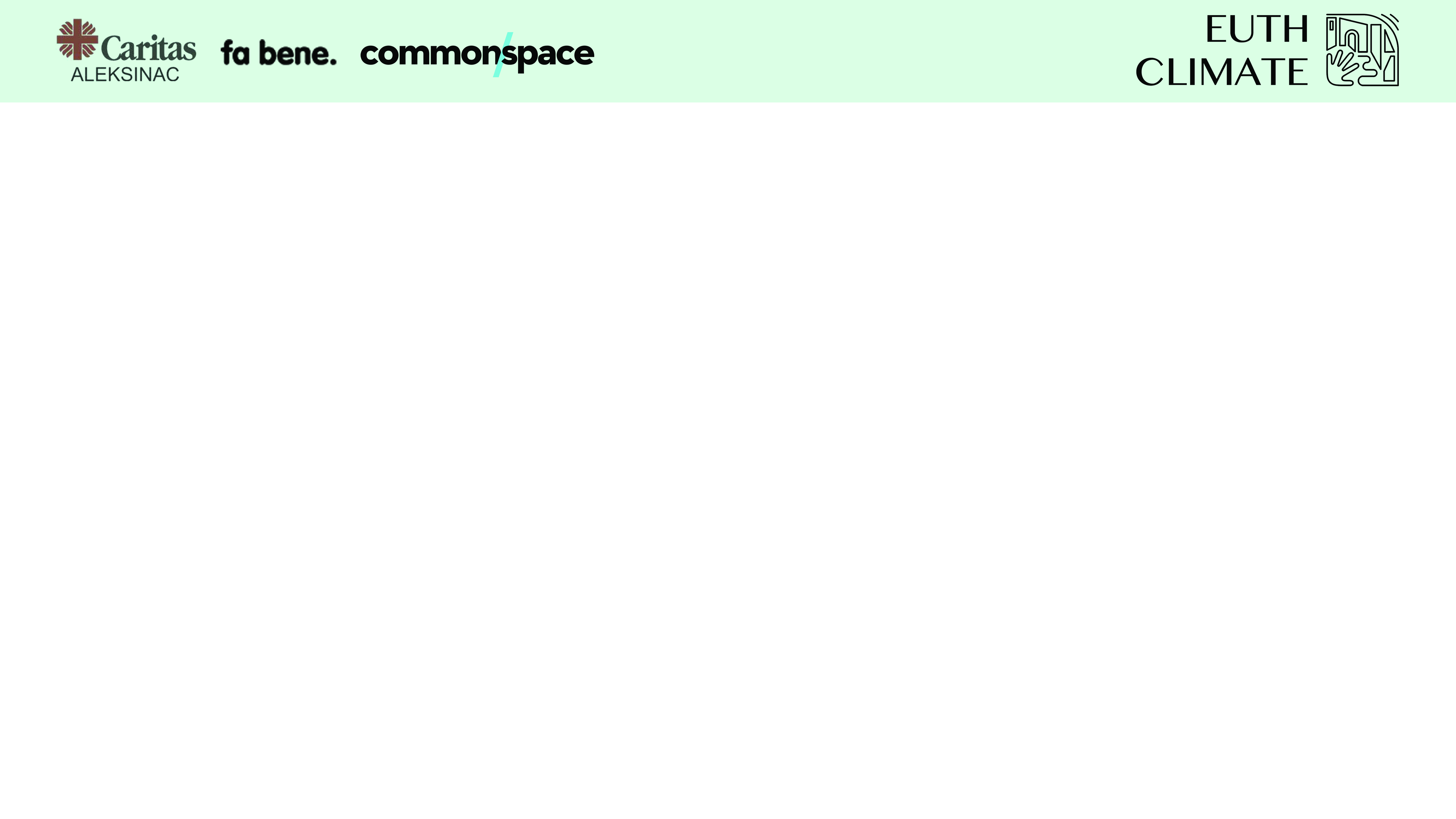 What a communication action-campaign could be?
A poster that calls to something or inform about something
A campaign in social media
A video
A radio spot
Α video-essay 
A collective action in the neighborhood 
An event targeted to specific groups or the general public
Newsletters
Press releases
A party/event
A raise money campaign
Project: Cultural H.ID.RA.N.T., UIA 
Year:2021
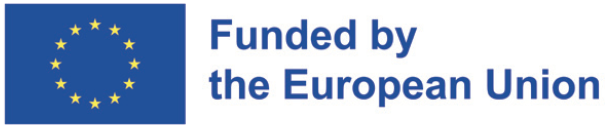 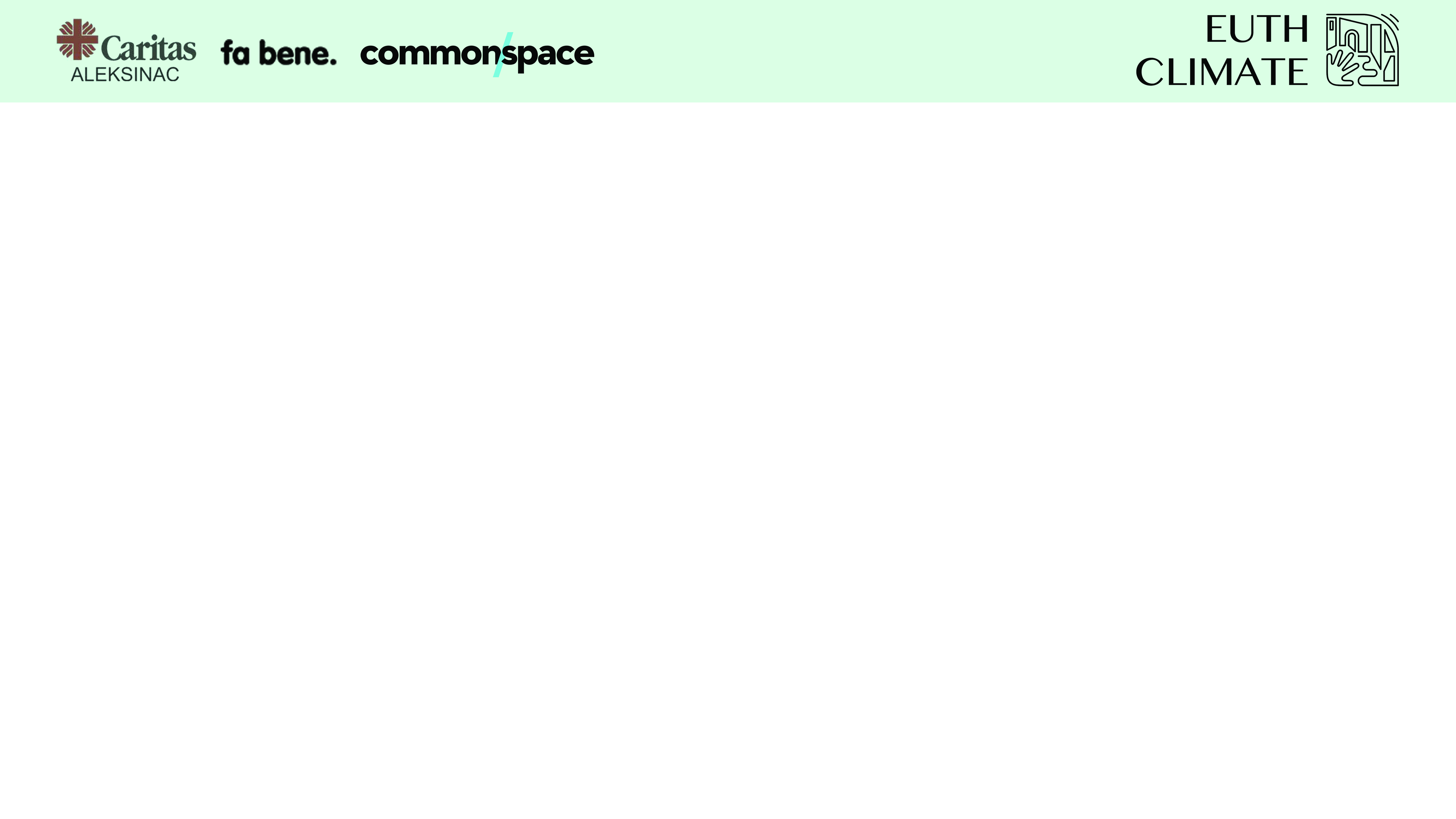 Α good practice:
Climate name change-350 Action
Since 1954, the World Meteorological Organization has been naming hurricanes and extreme storms with usual names. 

To increase awareness of climate change and it’s link to extreme storms, 350 Action created a petition asking the World Meteorological Organization to change their current naming system of storms from randomly selected names, such as Katrina and Sandy, to the names of actual United States policy makers who deny climate change. 

An online video drove to Climate NameChange.org, where viewers could sign the petition, learn about climate change deniers and tweet at them directly.
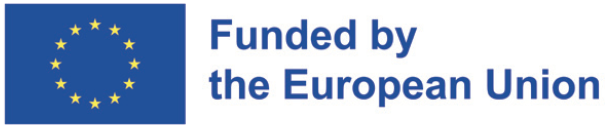 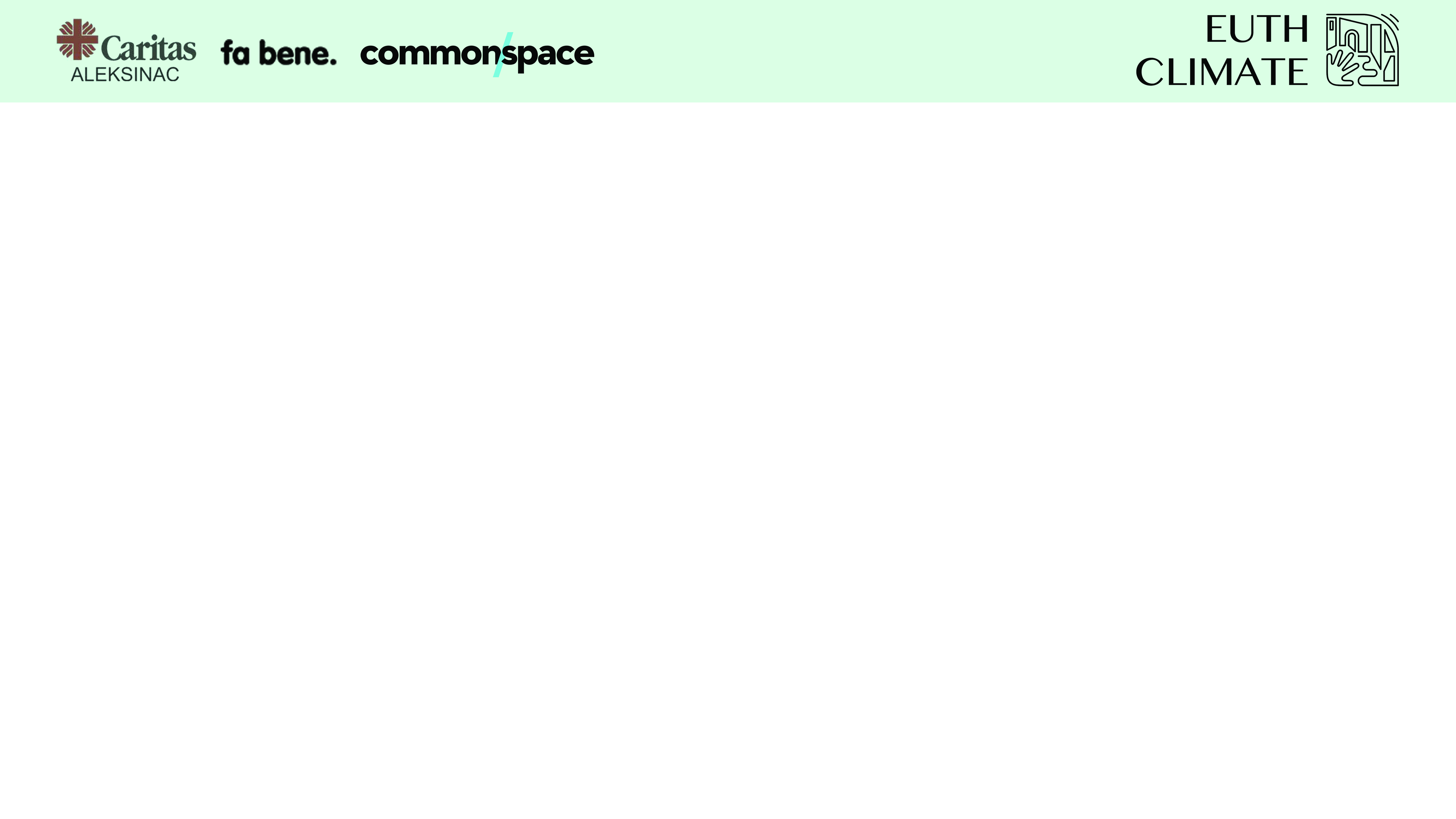 Thank you.

Let’s continue with our participatory activity
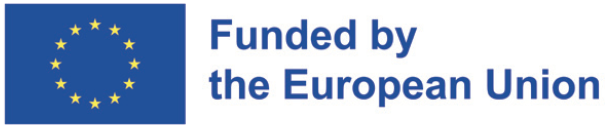